How to Form Conditional Sentences?
What shall we study today?
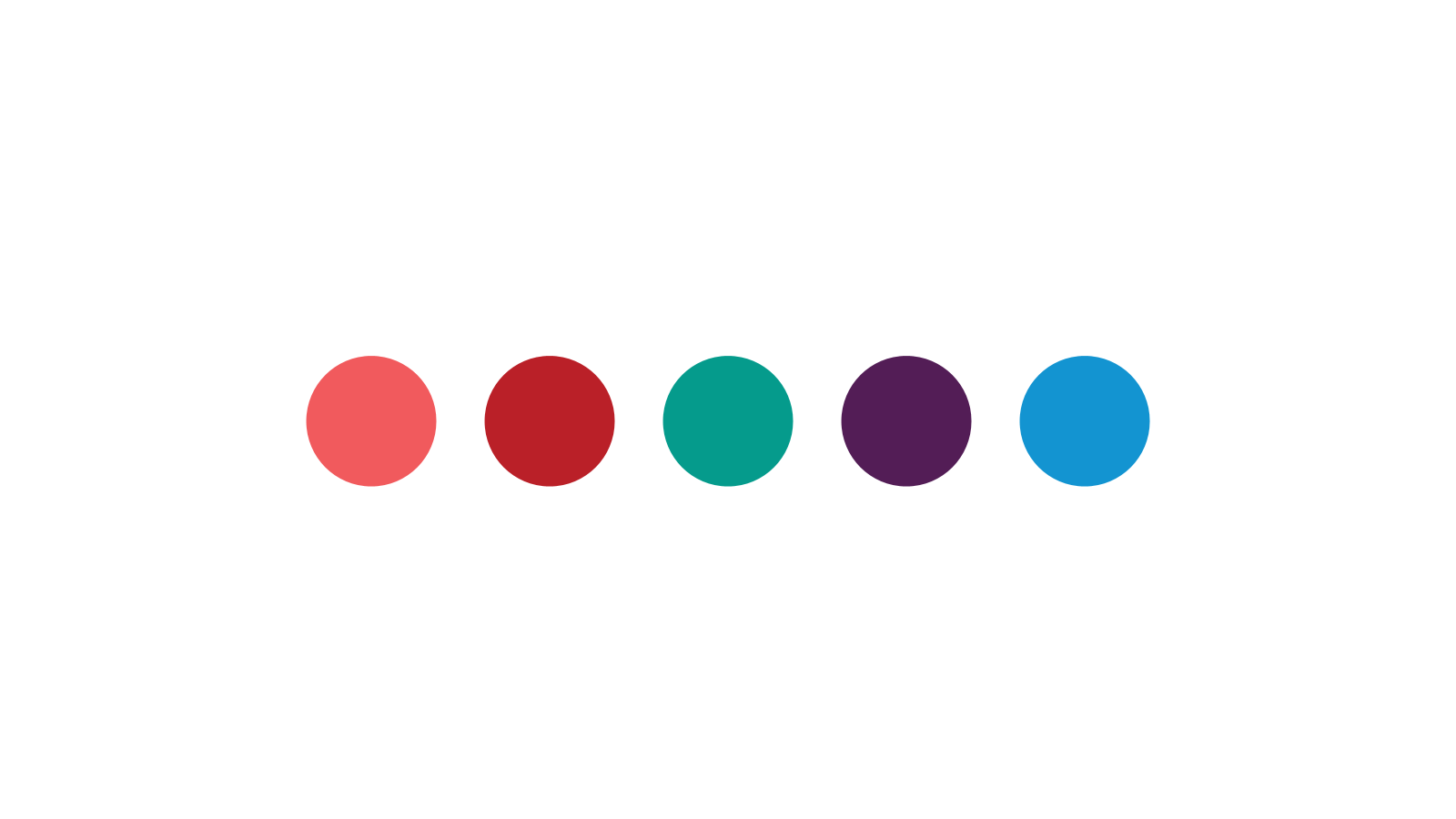 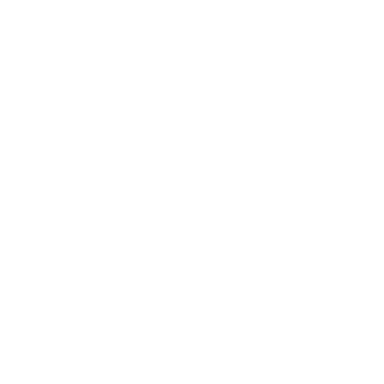 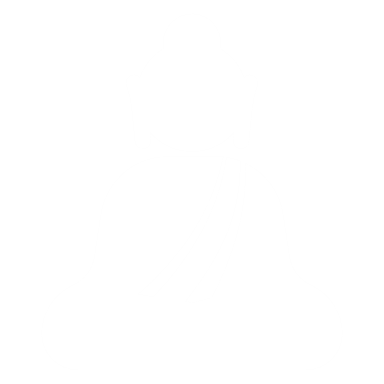 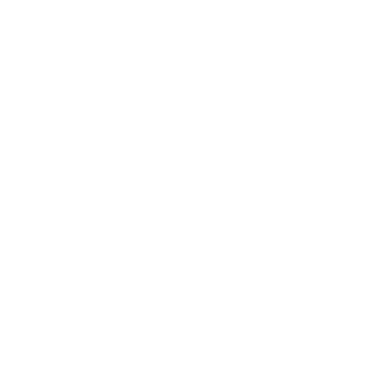 What are conditional sentences?
Conditional sentences are statements discussing known factors or hypothetical situations and their consequences.
conditional clause          +        the consequence
       (if-clause)
Types of Conditional Sentences
Each expresses a different degree of probability that a situation will occur or would have occurred under certain circumstances.
Zero Conditional Sentences
First Conditional Sentences
Second Conditional Sentences
Third Conditional Sentences
Zero Conditional Sentences
Consider the following examples:
If you don’t sleep well, your health suffers.
When people hug each other, they become happier.
Express general truths—situations in which one thing always causes another.
Zero Conditional Sentences
If + Present Simple, ... Present Simple 

If you heat water to 100 degrees, it boils.
First Conditional Sentences
Consider the following examples:
If you rest, you will feel better.
If you set your mind to a goal, you’ll eventually achieve it.
Express situations in which the outcome is likely, but not guaranteed, to happen in the future.
First Conditional Sentences
If + Present Simple, ... will + infinitive 

If it rains tomorrow, we'll go to the cinema.
Second Conditional Sentences
Consider the following examples:
If I inherited a billion dollars, I would travel to the moon.
If I were you, I would not call him first!
Are useful for expressing outcomes that are completely unrealistic or will not likely happen in the future.
Second Conditional Sentences
If + Past Simple, ... would + infinitive 

If I had a lot of money, I would travel around the world.
Third Conditional Sentences
Consider the following examples:
If you had told me you needed a ride, I would have left earlier.
If I had cleaned the house, I could have gone to the cinema.
Are used to explain that present circumstances would be different if something different had happened in the past.
Third Conditional Sentences
If + Past Perfect,     ... would + have + Past Participle

If I had gone to bed early, I would have caught the train.
Let us recap!
Think about the consequences!
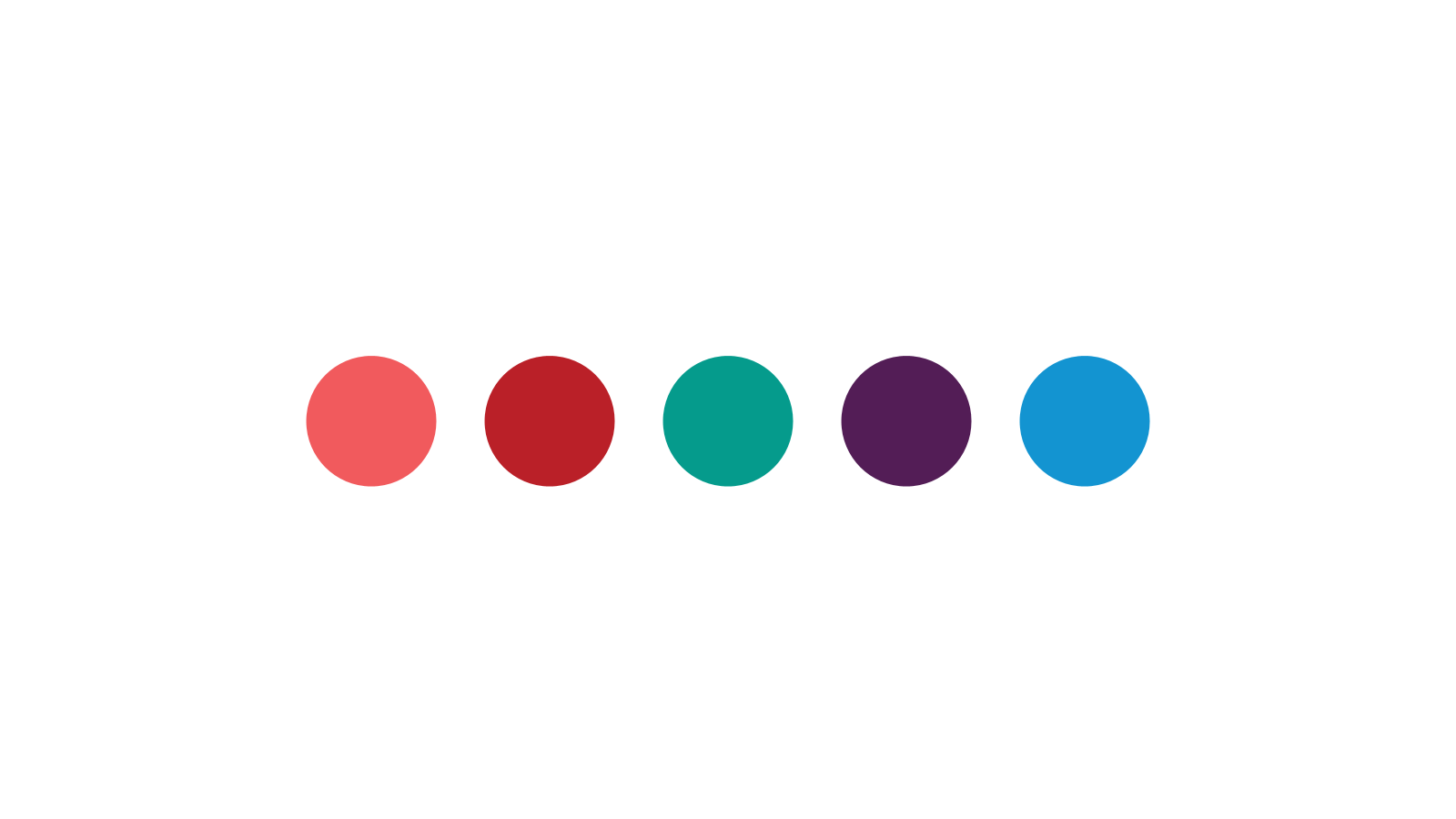 Practise the grammar rules!
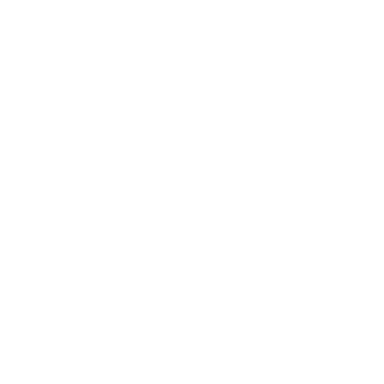 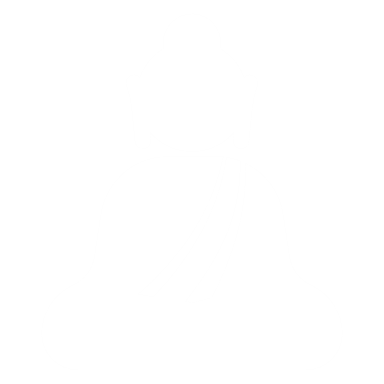 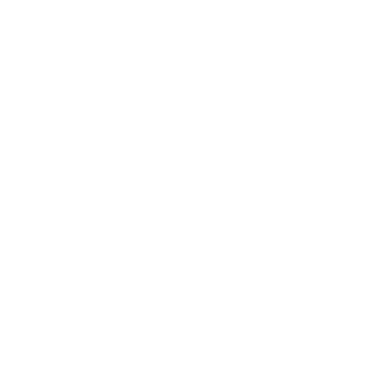 Study conditionals!
THANK YOU
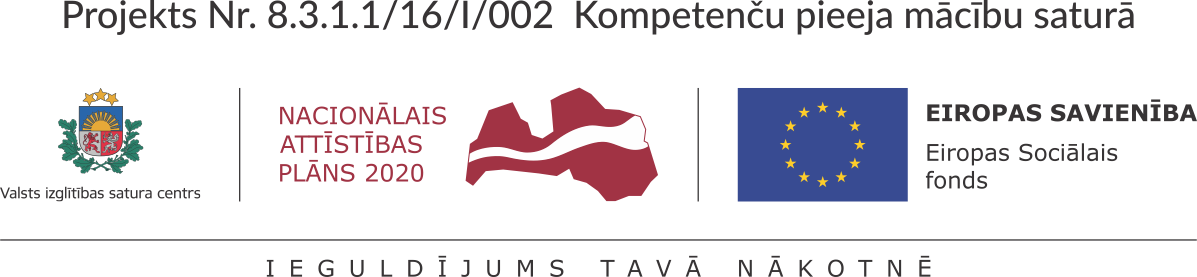